Unit 6 
It’s a grapefruit.
WWW.PPT818.COM
Just practise
Just write
Let’s do a survey
Just practise
What are these? They’re grapes.
What are those? They’re apples.
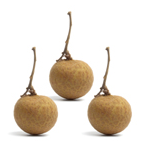 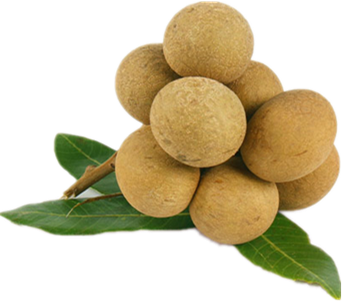 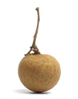 a longan
three longans
many longans
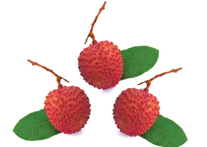 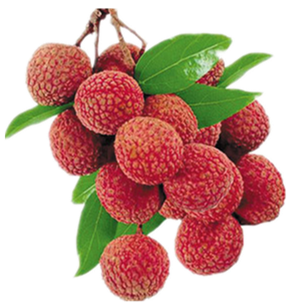 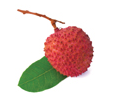 a lychee
three lychees
many lychees
They’re grapes.
What are these?
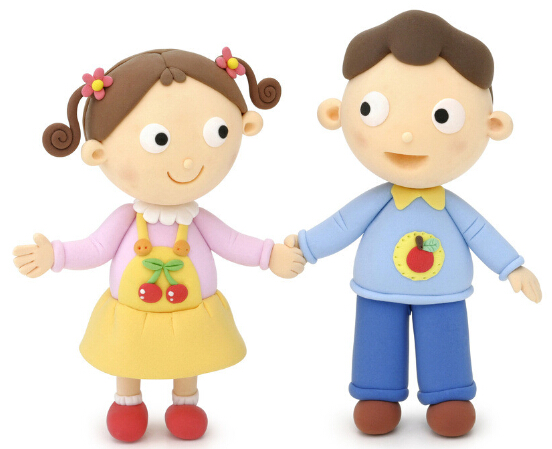 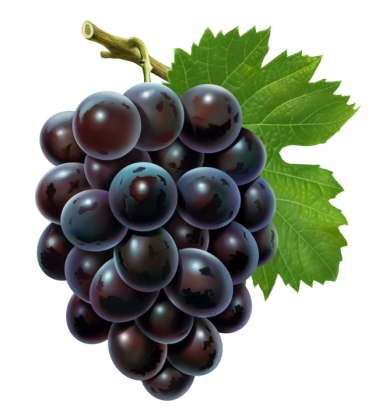 They’re apples.
What are these?
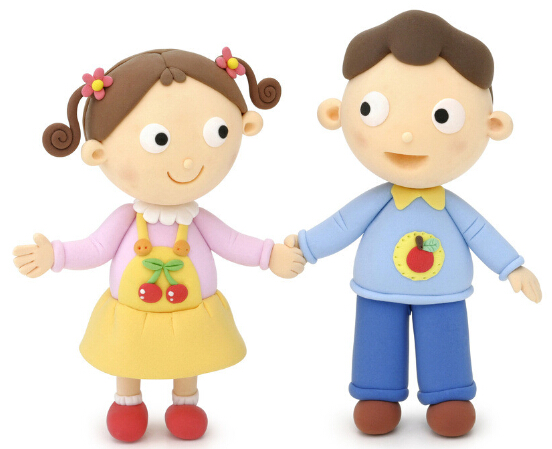 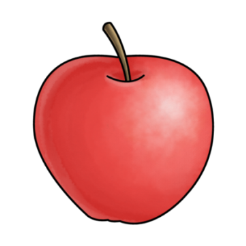 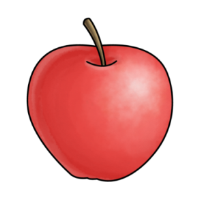 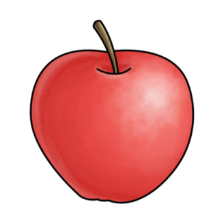 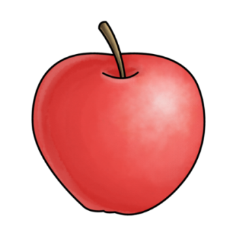 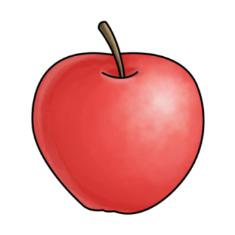 They’re longans.
What are these?
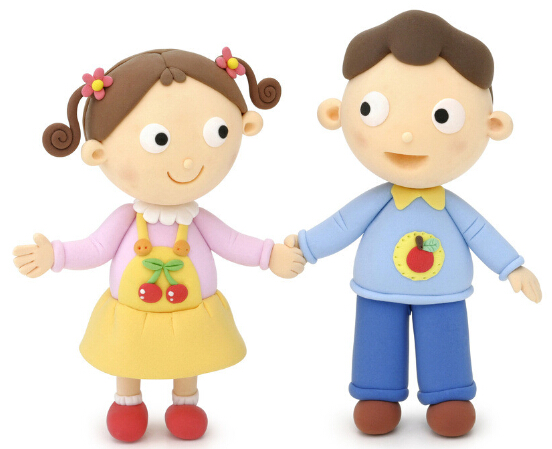 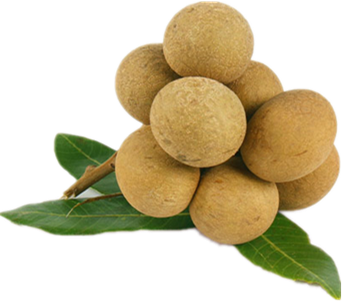 They’re lychees.
What are these?
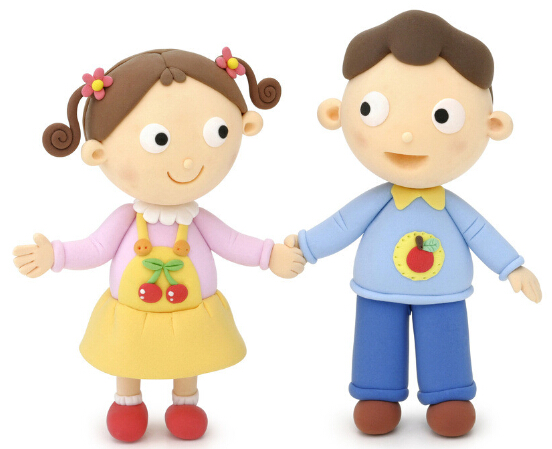 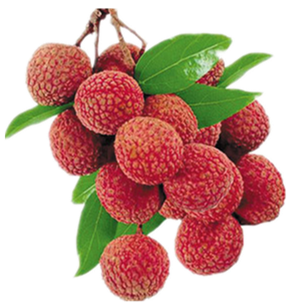 Just write
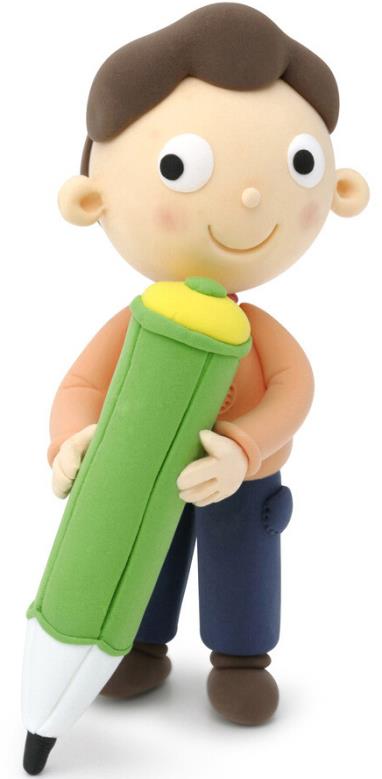 these  those
they thank
they’re=they are
What are these?
They’re grapes.
What are those?
They’re apples.
Let’s do a survey
What are these/those? Do you like them?
NAMES
FRUIT
Let’s chant
y
You’re very young.
You’re very strong.
Do your work hard,
In your own yard.
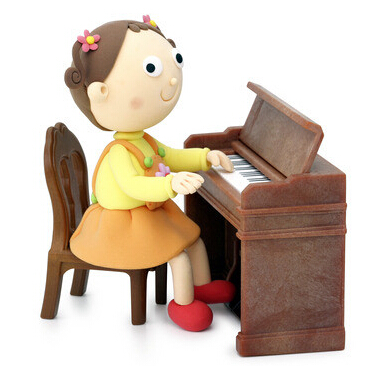 Thank You